Anti-Doping-Quiz
>> Hier eigener Veranstaltungsname <<
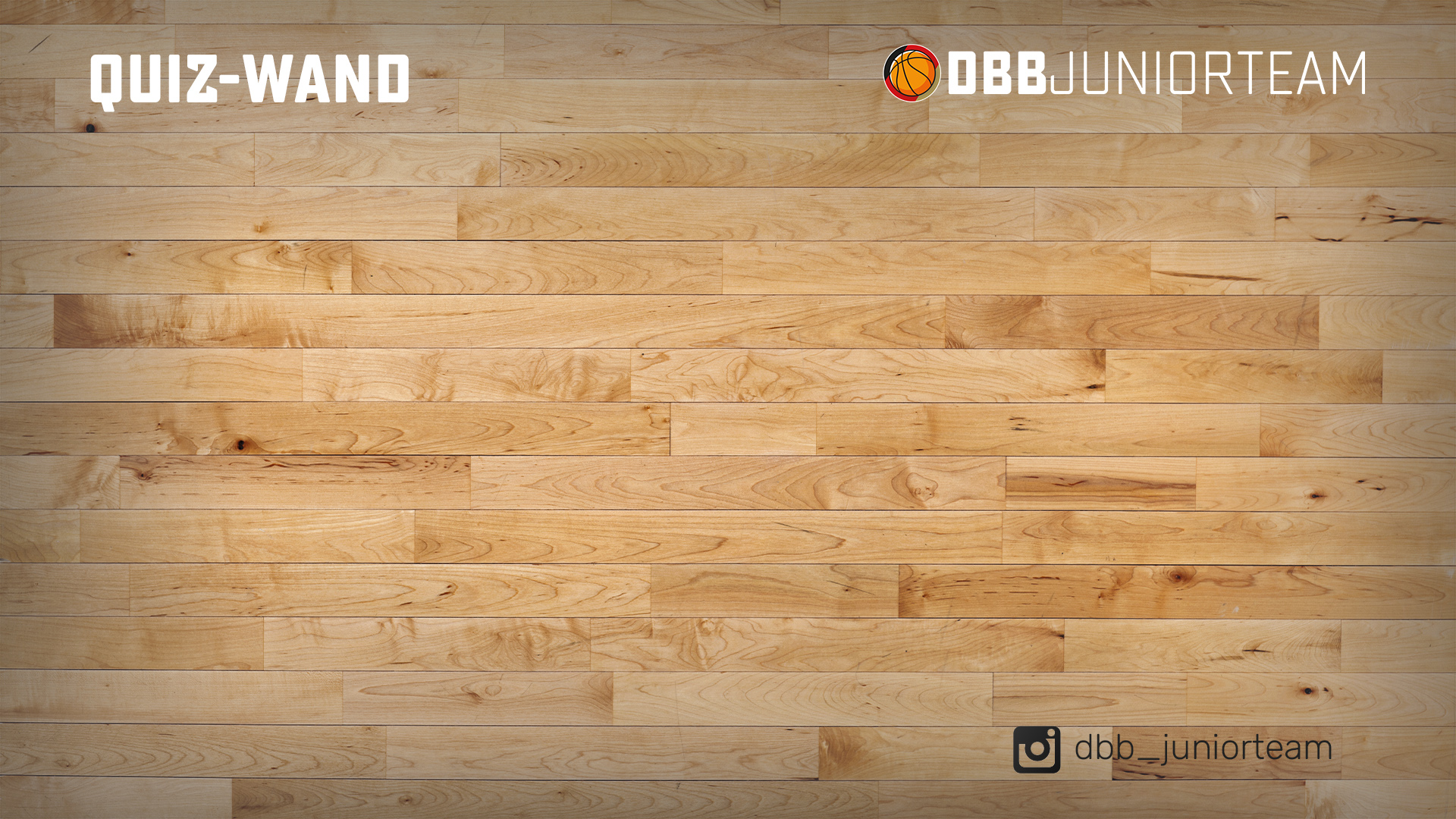 Allgemein
Kontrolle
Folgen
Tabu
100
100
100
100
200
200
200
200
300
300
300
300
400
400
400
400
Allgemein - 100 Punkte
Was ist Doping?
[Speaker Notes: Nach Antwort Lösungsfolie zeigen.

Anforderungen: Teilnehmende sollen eine Sache benennen! → “Leistungssteigerung mit verbotenen Mitteln”

Hintergrund: Teilnehmende sollen den Begriff “Doping” verstehen und wissen, was er bedeutet.

Zusätzliche Infos: Hinweis auf Verbotsliste → gibt es als App (NADA med). Unter anderem ist auch auch Verkauf bereits Doping.]
Was ist Doping?
Versuch der Leistungssteigerung mit verbotenen Mitteln & Methoden
Alles, was auf der aktuellen Verbotsliste steht (NADA)
Definition NADA-Code → Artikel 2

Doping ist Betrug & gesundheitsschädlich!
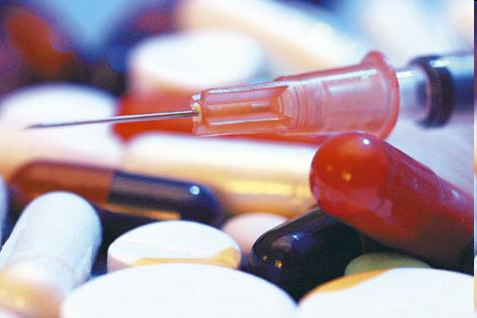 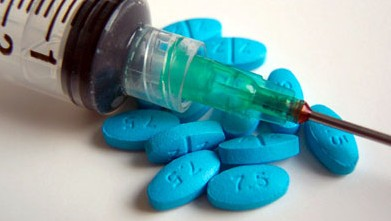 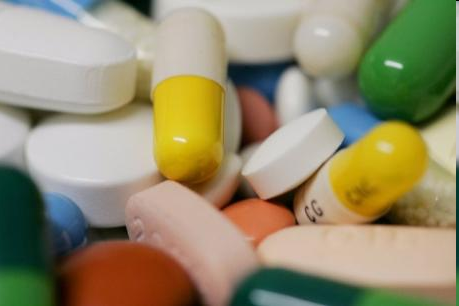 Allgemein - 200 Punkte
Warum Dopen Sportler*innen? Nenne 2 Beispiele!
[Speaker Notes: Nach Antwort Lösungsfolie zeigen.

Anforderungen: Teilnehmende sollen 2 Argumente nennen und dürfen kreativ sein. Ob die genannten Beispiele zählen oder nicht, liegt im Ermessen der Spielleitung.

Hintergrund: Welche Beweggründe gibt es für Doping.

Zusätzliche Infos: Negative Folgen (siehe eigene Kategorie) überwiegen die positiven Argumente klar.]
Warum dopen Sportler*innen?
Krisensituation
Leistungssteigerung
Ansehen (Sponsoren, Gesellschaft, …)
Erfolg & Geld
Schnellere Regeneration
staatlich organisiertes Doping (Russland, …)
…
[Speaker Notes: Beispiel für “Krisensituation”: Man muss gewinnen, sonst erhält man keine Förderung mehr oder fliegt aus dem Kader.]
Allgemein - 300 Punkte
Stell dir vor: Du gehst krank zur Arztpraxis. Dort werden dir Medikamente verschrieben.

Was musst du beachten?
[Speaker Notes: Für Antwortmöglichkeiten auf nächste Folie gehen.]
Besuch beim Arzt - Multiple Choice
Mediziner*in auf Anti-Doping-Code hinweisen
Nur Sportarztpraxen besuchen
Eltern müssen mitkommen
Arztbesuch bei NADA ankündigen
Medikamente nicht selber aussuchen
Falls keine Alternative → Ärztliches Attest zu Wettkämpfen mitnehmen
Zur Lösung
[Speaker Notes: Anforderungen: Um die volle Punktzahl zu erhalten, müssen alle 3 Antworten richtig sein. Wenn eine Antwort falsch ist, können keine Punkte mehr gegeben werden. Die richtigen Antworten sind auf der Lösungsfolie grün markiert.

Hintergrund: SpielerInnen müssen dem Arzt Bescheid geben, wenn sie auf die Dopingliste achten müssen, damit keine „Dopingfallen“ verschrieben werden.

Zusätzliche Informationen: In dem niedrigsten Testpool (Allgemeiner TestPool) reicht bei einem alternativlosen Medikament ein ärztliches Attest, das zu den Wettkämpfen mitgenommen werden muss. Ab den beiden höchsten Kadern (RTP & NTP, dann pflegt man auch das ADAMS) muss im selben Fall eine Ausnahmegenehmigung bei der NADA beantragt werden. Bei Medizinische Notfallbehandlung kann auch rückwirkend eine Ausnahmegenehmigung erteilt werden (erst nach Lösung erwähnen).]
Besuch beim Arzt - Antworten
Mediziner*in auf Anti-Doping-Code hinweisen
Nur Sportarztpraxen besuchen
Eltern müssen mitkommen
Arztbesuch bei NADA ankündigen
Medikamente nicht selber aussuchen
Falls keine Alternative → Ärztliches Attest zu Wettkämpfen mitnehmen
[Speaker Notes: Anforderungen: Um die volle Punktzahl zu erhalten, müssen alle 3 Antworten richtig sein. Wenn eine Antwort falsch ist, können keine Punkte mehr gegeben werden. Die richtigen Antworten sind auf der Lösungsfolie grün markiert.

Hintergrund: SpielerInnen müssen dem Arzt Bescheid geben, wenn sie auf die Dopingliste achten müssen, damit keine „Dopingfallen“ verschrieben werden.

Zusätzliche Informationen: In dem niedrigsten Testpool (Allgemeiner TestPool) reicht bei einem alternativlosen Medikament ein ärztliches Attest, das zu den Wettkämpfen mitgenommen werden muss. Ab den beiden höchsten Kadern (RTP & NTP, dann pflegt man auch das ADAMS) muss im selben Fall eine Ausnahmegenehmigung bei der NADA beantragt werden. Bei Medizinische Notfallbehandlung kann auch rückwirkend eine Ausnahmegenehmigung erteilt werden (erst nach Lösung erwähnen).]
Allgemein - 400 Punkte
Nenne 3 Dopingfallen!
Dopingfalle: Dinge, die Doping sind, von denen man das aber nicht glaubt.
[Speaker Notes: Nach Antwort Lösungsfolie zeigen.

Anforderungen: Teilnehmende sollen 3 Beispiele nennen und dürfen kreativ sein. Korrektheit liegt im Ermessen der Spielleitung.

Hintergrund: Teilnehmer*innen sollen aufgeklärt werden, dass die Grenzen zum Doping nicht leicht zu erkennen sind.

Zusätzliche Informationen: Wenn Morphin weiterverarbeitet wird, entsteht Heroin. Asthma-Spray ist auch Doping → Ausnahmeregelung benötigt. Kölner Liste prüft NEMs auf Kontaminierung durch Doping; was draufsteht ist unbedenklich.]
Dopingfallen
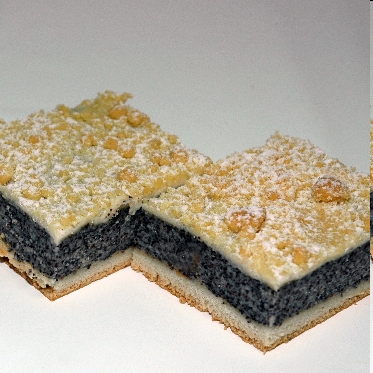 Mohnkuchen (Morphin)
Hustensaft (z.T.)
Nahrungsergänzungsmittel (NEM) (z.T.)
Cannabis (auch Passivrauchen)
Medikamente mit verbotenen Substanzen
…
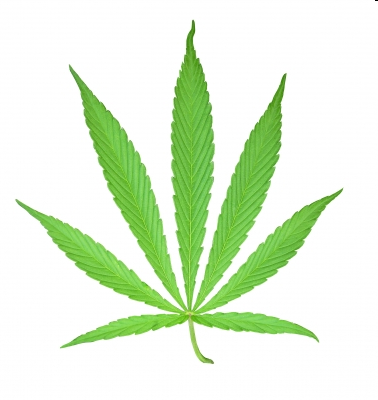 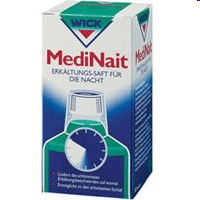 Kontrolle - 100 Punkte
Wer kann zu einer Dopingkontrolle aufgefordert werden?
[Speaker Notes: Für Antwortmöglichkeiten auf nächste Folie gehen.]
Aufforderung - Multiple Choice
Jede*r Sportler*in während eines Wettkampfs
A
B
Ü18 Sportler*innen
Nur Sportler*innen der Nationalmannschaften
C
D
Jede*r Testpool-Athlet*in
Zur Lösung
[Speaker Notes: Anforderungen: Teilnehmende sollen alle 2 richtige Antworten benennen. Spielleiter*in muss sich gegebene Antworten notieren / merken. Punkte gibt es nur, wenn beiden Antworten korrekt sind. Antwort anklicken, um zur Antwort-Folie zu kommen.

Hintergrund: Jede*r Sportler*in unterliegt den Anti-Doping-Regeln. 

Zusätzliche Informationen: Auch JBBL (Basketball) kann getestet werden! Für die eigene Sport ein eigenes Beispiel finden. Folie sollte ggf. an eigene Sportart angepasst werden (evtl. auch im Breitensport möglich).]
Aufforderung - Lösung
Jede*r Sportler*in während eines Wettkampfs
A
B
Ü18 Sportler*innen
Nur Sportler*innen der Nationalmannschaften
C
D
Jede*r Testpool-Athlet*in
Aufforderung - Lösung
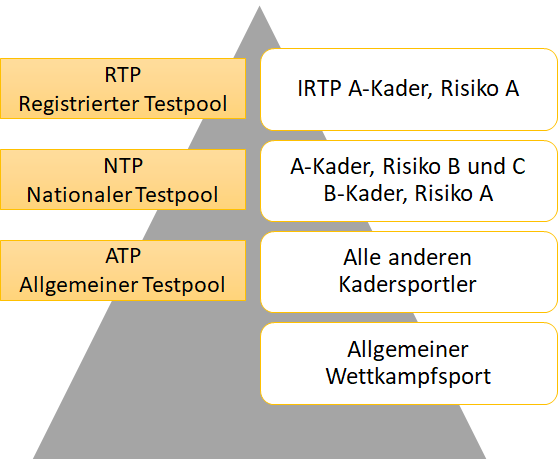 [Speaker Notes: Risikostufen: Bewertung, wie hoch das Risiko ist, zu dopen. RTP: A-Kader mit Risiko I; NTP: A-Kader mit Risiko II und III

Basketball: Risiko B (vgl. II)
Risikogruppen:
A = hohes Dopingrisiko (vgl. I)
B = mittleres Dopingrisiko (vgl. II)
C = geringeres Dopingrisiko (vgl. III)]
Kontrolle - 200 Punkte
Wann und wo kann zu einer Dopingkontrolle aufgefordert werden?
Tipp: Man unterscheidet zwischen Testpool-Athlet*innen und Breitensportler*innen
[Speaker Notes: Nach Antwort Lösungsfolie zeigen.

Anforderungen: Folgende zentrale Antworten sind gesucht “Egal wann!” und “Egal wo!”

Hintergrund: Teilnehmer*innen sollen aufgeklärt werden, dass Dopingkontrollen fast immer stattfinden können.

Zusätzliche Information: ADAMS = Eintragen, wann man sich wo befindet (tägliches Zeitfenster wird eingetragen)]
Wann und wo?
Breitensportler: 
Athlet*innen während eines Wettkampfes
Testpoolathlet*innen:
immer und überall 
RTP und NTP: Meldesystem ADAMS
Kontrolle - 300 Punkte
Wer ist bei einer Dopingkontrolle nach einem Wettkampf zwingend anwesend?
[Speaker Notes: Für Antwortmöglichkeiten auf nächste Folie gehen.]
Anwesende - Multiple Choice
Dopingkontrolleur*in
Kontrollen-Helfer*in
Verbands-Deligierte*r
NADA-Mitarbeiter*in
Maskottchen
Athlet*in
Vertrauensperson
Schiedsrichter*in
Laborant*in
Zur Lösung
[Speaker Notes: Anforderungen: Teilnehmende sollen alle 4 richtige Antworten benennen. Spielleiter*in muss sich gegebene Antworten notieren / merken. Antwort-Folie über Pfeil erreichbar.

Hintergrund: Teilnehmende sollen über Dopingkontrolle aufgeklärt werden.

Zusätzliche Informationen: Vertrauensperson (Eltern / Familie / Freunde / Coach / …) ist bei Ü18 nicht mehr zwingend! Es sollte jedoch im Quiz als Antwort vorausgesetzt werden, da überwiegend U18 angesprochen wird. Der Arzt muss Urinabgabe beaufsichtigen.]
Anwesende - Lösungen
Dopingkontrolleur*in
Kontrollen-Helfer*in
Verbands-Deligierte*r
NADA-Mitarbeiter*in
Maskottchen
Athlet*in
Vertrauensperson
Schiedsrichter*in
Laborant*in
Kontrolle - 400 Punkte
Wie läuft eine Dopingkontrolle ab?
[Speaker Notes: Für Antwortmöglichkeiten auf nächste Folie gehen.]
Ablauf - In Reihenfolge bringen
Entnahme der Probe
Überprüfen und Unterschreiben des Doping-Kontrollformulars
Aufforderung zur Dopingkontrolle
Analyse der Probe
Auswahl der Athlet*innen
Versiegeln der Probe
[Speaker Notes: Anforderungen: Teilnehmende sollen die Reihenfolge korrekt angeben. “Doping-Kontrollformular” ist als Fangfrage gedacht. Antwort-Folie über Pfeil erreichbar.

Hintergrund: Teilnehmende sollen über Dopingkontrolle aufgeklärt werden.

Zusätzliche Informationen: Athletenauswahl geschieht zufällig. Man darf Dopingkontrolle nicht verlassen bis Probe abgegeben wurde. Falls man nicht pinkeln kann, muss man viel trinken und warten.]
Ablauf - Lösung
Auswahl der Athlet*innen
Entnahme der Probe
Aufforderung zur Dopingkontrolle
Analyse der Probe
Überprüfen und Unterschreiben des Doping-Kontrollformulars
Versiegeln der Probe
Folgen - 100 Punkte
Welche finanziellen Folgen hat es, wenn bei einem Dopingsubstanzen nachgewiesen werden?
[Speaker Notes: Nach Antwort Lösungsfolie zeigen.

Anforderungen: Teilnehmende sollen min. 1 Beispiel nennen. Spielleiter*in entscheidet, ob Antwort korrekt ist.

Hintergrund: Doping kann unterschiedlich finanzielle Folgen haben.

Zusätzliche Informationen:]
Finanzielle Konsequenzen
Rückzahlung von Sponsoren- und Fördergeldern
Kündigung von Sponsorenverträgen
Verlust der Einnahmequellen
Auftürmen von Schulden
...
Folgen - 200 Punkte
Welche sozialen Folgen hat es, wenn bei einem Dopingsubstanzen nachgewiesen werden?
[Speaker Notes: Nach der Antwort die Lösungsfolie zeigen.

Anforderungen: Teilnehmende sollen 2 Beispiele nennen. Spielleiter*in entscheidet, ob Antwort korrekt ist.

Hintergrund: Teilnehmer*innen sollen über Dopingfolgen aufgeklärt werden.

Zusätzliche Informationen:]
Soziale Konsequenzen
Respektverlust bei Familie und Freunden
Imageschaden
Vertrauensmissbrauch
Kriminalität
Ausschluss aus dem Team
kann Karriereende bedeuten
…
Folgen - 300 Punkte
Welche gesundheitlichen Folgen hat es, wenn man Doping nutzt?
[Speaker Notes: Nach Antwort Lösungsfolie zeigen.

Anforderungen: Teilnehmende sollen 3 Beispiele nennen. Spielleiter*in entscheidet, ob Antwort korrekt ist. Es werden geschlechtsspezifische und -unspezifische Antworten akzeptiert.

Hintergrund: Teilnehmende sollen sich Gedanken über gesundheitliche Folgen machen.

Zusätzliche Informationen: Zentrale Frage des Quiz. Doping ist äußerst schädlich für die Gesundheit!!!]
Gesundheitliche Konsequenzen
Herz-Kreislauf-Erkrankung
Erhöhtes Krebsrisiko
Akne
Psychische Probleme
Übermäßige Schambehaarung
[Speaker Notes: → Auf nächste Folie gehen für geschlechterspezifische Gesundheitsauswirkungen]
Gesundheitliche Konsequenzen
Jungs
Mädchen
Stimmbruch
Unfruchtbarkeit
Ausbleiben der Menstruation
übermäßige Ausbildung der Klitoris
Missbildung in der Gebärmutter
Weibliche Brustbildung
Schrumpfung der Hoden
vermindertes sexuelles Lustempfinden
verminderte Spermienproduktion
Folgen - 400 Punkte
Welche rechtlichen Folgen hat es, wenn bei einem Dopingsubstanzen nachgewiesen werden?
[Speaker Notes: Nach Antwort Lösungsfolie zeigen.

Anforderungen: Teilnehmende sollen zentralen Punkt “Sanktionen und Sperre” nennen. Sie benötigen ggf. kleine Tipps. Diese liegen im Ermessen der Spielleitung.

Hintergrund: Teilnehmende sollen über rechtliche Folgen von Doping aufgeklärt werden.

Zusätzliche Informationen: Tabelle auf Folie 34 zeigt, dass es verschiedene Strafen geben kann.]
Rechtliche Folgen
Sanktionen & Sperre
Aberkennung von Titeln
Verweigerung einer Dopingkontrolle gilt als Verstoß
Abhängig von versch. Faktoren
Welche Substanz
Welche Methode
Wissentliche/unwissentliche Leistungssteigerung
Rechtliche Konsequenzen
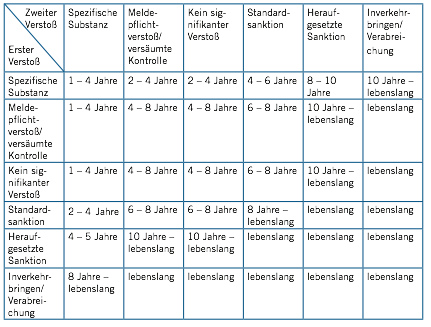 Tabu - 100 Punkte
Erkläre möglichst viele Begriffe!
[Speaker Notes: Tabu spielen mit den Karten für die Kategorie 100. Die Teilnehmenden haben 1 Minute Zeit, um so viele Begriffe, wie möglich, zu erraten.]
Tabu - 200 Punkte
Erkläre möglichst viele Begriffe!
[Speaker Notes: Tabu spielen mit den Karten für die Kategorie 200. Die Teilnehmenden haben 1 Minute Zeit, um so viele Begriffe, wie möglich, zu erraten.]
Tabu - 300 Punkte
Erkläre möglichst viele Begriffe!
[Speaker Notes: Tabu spielen mit den Karten für die Kategorie 300. Die Teilnehmenden haben 1 Minute Zeit, um so viele Begriffe, wie möglich, zu erraten.]
Tabu - 400 Punkte
Erkläre möglichst viele Begriffe!
[Speaker Notes: Tabu spielen mit den Karten für die Kategorie 400. Die Teilnehmenden haben 1 Minute Zeit, um so viele Begriffe, wie möglich, zu erraten.]